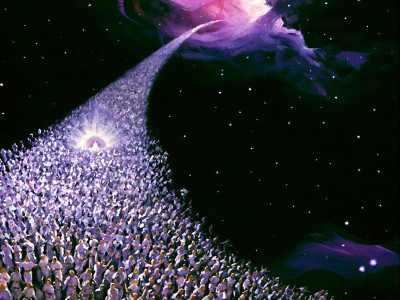 Os 144.000 Mil
Recomendação de EGW
“Não é plano dEle que seu povo apresente alguma coisa que eles supõem, a qual não é a ensinada na Palavra de Deus. Não é Sua vontade que eles se metam em discussões acerca de questões que os não ajudam espiritualmente, tais como: Que pessoas vão constituir os cento e quarenta e quatro mil? Isto, aqueles que forem os eleitos de Deus hão de sem dúvida, saber em breve.”
Mensagens Escolhidas, Vol. 1, pág. 174.
Pergunta 01
O remanescente de Deus ficará  incontaminado com as doutrinas das igrejas?


II Coríntios 11:2
Apocalipse 14:4 p.p.
“Porque estou zeloso de vós com zelo de Deus; pois vos tenho preparado para vos apresentar como uma virgem pura a um marido, a saber, a Cristo.”
 
II Coríntios 11:2
“Estes são os que não se contaminaram com mulheres; porque são virgens. Estes são os que seguem o Cordeiro para onde quer que vá. Estes foram comprados dentre os homens para serem as primícias para Deus e para o Cordeiro.”

Apocalipse 14:4 p.p.
“Declara-se que Babilônia é "mãe das prostitutas". Como suas filhas devem ser simbolizadas as igrejas que se apegam às suas doutrinas e tradições, seguindo-lhe o exemplo em sacrificar a verdade e a aprovação de Deus, a fim de estabelecer uma aliança ilícita com o mundo. A mensagem de Apocalipse 14, anunciando a queda de Babilônia, deve aplicar-se às organizações religiosas que se corromperam.”

O Grande Conflito, pág. 382-383
“Não estão contaminados com mulheres. Na Bíblia, uma mulher é o símbolo de uma igreja – uma mulher virtuosa representa uma igreja pura, uma mulher corrupta uma igreja apóstata. É, pois, uma característica deste grupo, que no tempo de sua libertação não estão contaminados, ou não estão relacionados com as igrejas corrompidas da Terra.” 
 
As Profecias do Apocalipse, pág. 261.
Resposta
Para ser contado entre os 144.000, os salvos não poderão estar envolvidos com as doutrinas de Babilônia ou de suas filhas. “Sai dela, povo meu” (Apoc. 18:4) será um convite prontamente atendido.
Pergunta 02
Como eles serão as primícias dentre os vivos, para Deus e o Cordeiro? 

Apocalipse 14:4 u.p.
“Estes são os que não se contaminaram com mulheres; porque são virgens. Estes são os que seguem o Cordeiro para onde quer que vá. Estes foram comprados dentre os homens para serem as primícias para Deus e para o Cordeiro.”

Apocalipse 14:4
Pergunta 03
Quem foram as primícias dentre os mortos?


I Coríntios 15:20 e 23
Mateus 27:52 e 53
20 “Mas na realidade Cristo foi ressuscitado dentre os mortos, sendo ele as primícias dos que dormem.”

23 “Cada um, porém, na sua ordem: Cristo as primícias, depois os que são de Cristo, na sua vinda.”
I Coríntios 15:20 e 23.
52 Os sepulcros se abriram, e muitos corpos de santos que tinham dormido foram ressuscitados;

53 E, saindo dos sepulcros, depois da ressurreição dele, entraram na cidade santa, e apareceram a muitos.
Mateus 27:52 e 53.
“Aqueles, porém, que ressurgiram por ocasião da ressurreição de Cristo, saíram para a vida eterna. Ascenderam com Ele, como troféus de Sua vitória sobre a morte e o sepulcro. Estes, disse Cristo, não mais são cativos de Satanás. Eu os redimi. Trouxe-os da sepultura como as primícias de Meu poder, para estarem comigo onde Eu estiver, para nunca mais verem a morte nem experimentarem a dor.”

O Desejado, pág. 786.
Resposta
As primícias dentre os mortos são os homens que Jesus trouxe da sepultura por ocasião de sua morte (Mateus 27:52 e 53), e simbolizam sua vitória sobre a morte. Destes, Moisés é um símbolo apropriado.
Pergunta 04
Quem então serão as primícias dentre os vivos, e quais serão suas características?

Hebreus 12:14
Apocalipse 14:5
Mateus 5:48
Segui a paz com todos, e a santificação, sem a qual ninguém verá o Senhor. 
Hebreus 12:14


E na sua boca não se achou engano; porque são irrepreensíveis.
Apocalipse 14:5
Sede vós, pois, perfeitos, como é perfeito o vosso Pai celestial.
Mateus 5:48
“Por meio da trasladação de Enoque, o Senhor tencionava ensinar uma lição importante... Ensinava-se aos homens que é possível obedecer à lei de Deus; que, vivendo embora em meio dos pecadores e corruptos, eram capazes, pela graça de Deus, de resistir à tentação, e tornar-se puros e santos. Viram em seu exemplo a bênção de uma vida tal; e sua trasladação foi uma evidência da verdade de sua profecia relativa ao além... 
O caráter piedoso deste profeta representa o estado de santidade que deve ser alcançado por aqueles que hão de ser "comprados da Terra" (Apoc. 14:3), por ocasião do segundo advento de Cristo. Mas, como Enoque, o povo de Deus procurará pureza de coração, e conformidade com Sua vontade, até que reflitam a semelhança de Cristo. Como Enoque, advertirão o mundo da segunda vinda do Senhor, e dos juízos que cairão sobre os transgressores; e pela sua santa conversação e exemplo condenarão os pecados dos ímpios.”
 
Patriarcas e Profetas, pág. 88-89
Resposta
Os 144.000 nos dizem que é possível vencer o pecado como Jesus venceu. A última geração de salvos que viverão sobre a terra representam os troféus vivos da vida vitoriosa de Jesus sobre o pecado. Serão perfeitos ainda em vida!
Pergunta 05
Que textos nos confirmam que os 144.000 mil se contarão dentre os vivos?

Apocalipse 14:3 u.p.
E cantavam um cântico novo diante do trono, e diante dos quatro seres viventes e dos anciãos; e ninguém podia aprender aquele cântico, senão os cento e quarenta e quatro mil, aqueles que foram comprados da terra.
Apocalipse 14:3
“Em alguns lugares, antes do tempo para se executar o decreto, os ímpios ruíram sobre os santos para os matar; mas, anjos sob a forma de homens de guerra, combatiam por eles. Satanás desejava ter o privilégio de destruir os santos do altíssimo; Jesus, porém, ordenou a seus anjos que vigiassem sobre eles. Deus queria ser honrado fazendo um concerto com aqueles que haviam guardado sua lei, à vista dos gentios em redor deles; Jesus queria ser honrado, trasladando sem que vissem a morte, aos fiéis e expectantes, que durante tanto tempo o haviam esperado” 
 
Primeiros Escritos, pág. 283.
“Moisés, sobre o monte da transfiguração, era um testemunho da vitória de Cristo sobre o pecado e a morte. Representava os que sairão do sepulcro na ressurreição dos justos. Elias, que fora trasladado ao Céu sem ver a morte, representava os que se hão de achar vivos na terra por ocasião da segunda vinda de Cristo, e que serão ‘transformados num abrir e fechar de olhos’... Sobre o monte, foi representado em miniatura o futuro reino da glória – Cristo, o Rei, Moisés como representante dos santos ressuscitados, e Elias dos trasladados” 
 
O Desejado, pág. 408.
“Moisés estava presente para representar os que serão ressuscitados dentre os mortos, por ocasião do segundo aparecimento de Jesus. E Elias, que fora trasladado sem ver a morte, representava os que serão transformados à imortalidade por ocasião da segunda vinda de Cristo, e serão trasladados sem ver a morte”. 
 
Primeiros Escritos, pág. 164.
“Logo ouvimos a voz de Deus semelhante a muitas águas, a qual nos anunciou o dia e a hora da vinda de Jesus. Os santos vivos, em número de 144.000, reconheceram e entenderam a voz, ao passo que os ímpios julgaram fosse um trovão ou terremoto. Ao declarar Deus o tempo, verteu sobre nós o Espírito Santo, e nosso rosto brilhou com esplendor da glória de Deus como aconteceu com Moisés, na descida do Monte Sinai.” 
 
Vida e Ensinos, pág. 58.
“Saiu um decreto para se matar os santos, o que fez com que esses clamassem dia e noite por livramento. Esse foi o tempo da angústia de Jacó. Gên. 32. Então todos os santos clamaram com angústia de espírito, e alcançaram livramento pela voz de Deus. Os cento e quarenta e quatro mil triunfaram. Sua face se iluminou com a glória de Deus.”
 
Vida e Ensinos, pág. 101.
“Ninguém, a não ser os cento e quarenta e quatro mil, pode aprender aquele canto, pois é o de sua experiência - e nunca ninguém teve experiência semelhante. "Estes são os que seguem o Cordeiro para onde quer que vai." "Estes, tendo sido trasladados da Terra, dentre os vivos, são tidos como as primícias para Deus e para o Cordeiro." Apoc. 14:1-5; 15:3. "Estes são os que vieram de grande tribulação" (Apoc. 7:14); passaram pelo tempo de angústia tal como nunca houve desde que houve nação; suportaram a aflição do tempo da angústia de Jacó; permaneceram sem intercessor durante o derramamento final dos juízos de Deus.”
 
O Grande Conflito, pág. 649.
Eventos Finais, pág. 268 (231).
“Dentre os homens foram comprados (versículo 4), expressão que só pode ser aplicável aos que são trasladados dentre os vivos. Paulo trabalhava, para ver se de alguma maneira podia chegar à ressurreição dos mortos. Fil. 3:11. Esta é a esperança dos que dormem em Jesus – uma ressurreição dos mortos. Uma redenção dentre os homens, dentre os vivos, deve significar uma coisa diferente, e só pode significar uma coisa – a trasladação. Por isso os 144.000 são os santos vivos, que serão trasladados por ocasião da segunda vinda de Cristo. ” 
 
As Profecias do Apocalipse, pág. 260.
Daniel and the Revelation, pag. 583
“Na última geração, Deus será reivindicado. No remanescente encontrará Satanás sua derrota. A acusação de que não se pode observar a lei, será refutada. Deus providenciará não só uma ou duas pessoas que observem seus mandamentos, mas todo um grupo, denominado o dos 144.000. Refletirão plenamente a imagem divina. Desmentirão a acusação de Satanás  contra o governo do céu.” 
 
O Ritual do Santuário, pág. 210.
M. L. Andreassen
Resposta
São muitos os textos que deixam clara a idéia que a última geração de santos vivos na terra, antes da volta de Jesus serão literalmente 144.000 mil.
 
  Alguns podem achar que são poucos, mas lembrem-se que no Dilúvio salvaram-se somente 8 pessoas, e a população daquela época era de aproximadamente 6 bilhões de pessoas!
Pergunta 06
Por que Satanás não poderá matar os santos durante o tempo de angústia?
“Deus não consentiria que os ímpios destruíssem aqueles que estavam esperando pela sua trasladação, e que não se encurvariam ao decreto da besta nem receberiam o seu sinal.”
 
Primeiros Escritos, pág. 284.
“Ao deixarem os santos as cidades e as vilas, eram perseguidos pelos ímpios, que os procuravam matar. Mas as espadas que se levantaram para matar o povo de Deus, quebravam-se e caíam tão impotentes como uma palha. Anjos de Deus escudavam os santos.” 
 
Primeiros Escritos, pág. 284-285.
“Se o sangue das fiéis testemunhas de Cristo fosse derramado nessa ocasião, não seria como o sangue dos mártires, qual semente lançada a fim de produzir uma messe para Deus.”
 
O Grande Conflito, pág. 638.
Pergunta 07
Com quais grupos Deus firmará um concerto de paz, e quais serão as testemunhas oculares de tal honra?
“E, falando Deus o dia e a hora da vinda de Jesus, e declarando o concerto eterno com o Seu povo, proferia uma sentença e então silenciava, enquanto as palavras estavam a repercutir pela terra. O Israel de Deus permanecia com os olhos fixos para cima, ouvindo as palavras enquanto elas vinham da boca de Jeová e ressoavam pela terra como estrondos do mais forte trovão. Era terrivelmente solene. No fim de cada sentença os santos aclamavam: ‘Glória! Aleluia!’                                                        
O rosto deles iluminava-se com a glória de Deus, e resplandeciam de glória como fazia o de Moisés quando desceu do Sinai. Os ímpios não podiam olhar para eles por causa da glória. E quando a interminável bênção foi pronunciada sobre os que haviam honrado a Deus santificando o Seu sábado, houve uma grande aclamação de vitória sobre a besta e sua imagem” 
 
Primeiros Escritos, pág. 285-286.
“Abrem-se sepulturas, e "muitos dos que dormem no pó da terra ressuscitarão, uns para a vida eterna, e outros para vergonha e desprezo eterno". Dan. 12:2. Todos os que morreram na fé da mensagem do terceiro anjo saem do túmulo glorificados para ouvirem o concerto de paz, estabelecido por Deus com os que guardaram a Sua lei. "Os mesmos que O traspassaram" (Apoc. 1:7), os que zombaram e escarneceram da agonia de Cristo, e os mais acérrimos inimigos de Sua verdade e povo, ressuscitam para contemplá-Lo em Sua glória, e ver a honra conferida aos fiéis e obedientes.”
 
O Grande Conflito, pág. 637.
Resposta
Os que ressurgiram na ressurreição parcial, ouvem juntamente com os 144.000 mil o concerto de paz dos céus para com os que guardaram TODOS os mandamentos de Deus!

  Os ímpios testemunharão a proteção especial de Deus sobre o grupo dos 144.000 mil. Verão a glória de Deus refletindo em seus rostos!
Pergunta 08
O inimigo conseguirá fazer algum mal ao remanescente fiel de Deus?
“Saiu um decreto para se matarem os santos, o que fez com que estes clamassem dia e noite por livramento. Este foi o tempo de angústia de Jacó. Então todos os santos clamaram com angústia de espírito, e alcançaram livramento pela voz de Deus. Os 144.000 triunfaram. Sua face se iluminou com a glória de Deus.”

Primeiros Escritos, pág. 37.
“Uma gloriosa luz resplandecia sobre eles. Quão belo era então o seu parecer! Todos os sinais de cuidados e cansaço haviam desaparecido, viam-se de novo saúde e beleza em cada semblante. Seus inimigos, os ímpios em redor deles, caíram como mortos; não podiam suportar a luz que brilhava sobre os que haviam tido livramento e eram santos. Essa luz e glória permaneceram sobre eles, até que Jesus foi visto nas nuvens do céu, e o grupo fiel e provado foi, num momento num abrir e fechar de olhos, transformados de glória em glória.”

Primeiros Escritos, pág. 273.
Pergunta 09
Se os santos não poderão ser destruídos após o livramento, contra quem a multidão de perdidos volverá sua ira?
“O povo vê que foi iludido. Um acusa ao outro de o ter levado à destruição; todos, porém, se unem em acumular suas mais amargas condenações contra os ministros. Pastores infiéis profetizaram coisas agradáveis, levaram os ouvintes a anular a lei de Deus e a perseguir os que a queriam santificar. Agora, em seu desespero, esses ensinadores confessam perante o mundo a sua obra de engano. As multidões estão cheias de furor. ‘Estamos perdidos!’ exclamam; ‘e vós sois a causa de nossa ruína’; e voltam-se contra os falsos pastores.                                            
Aqueles mesmos que mais os admiravam, pronunciarão as mais terríveis maldições sobre eles. As mesmas mãos que os coroavam de lauréis, levantar-se-ão para destruí-los. As espadas que deveriam matar o povo de Deus, são agora empregadas para exterminar os seus inimigos. Por toda parte há contenda e morticínio”.

O Grande Conflito, pág. 661-662.
Pergunta 10
O que significa receber o selo da besta? Quem o receberá?
 
Apocalipse 13:15-16
15 Foi-lhe concedido também dar fôlego à imagem da besta, para que a imagem da besta falasse, e fizesse que fossem mortos todos os que não adorassem a imagem da besta.

16 E fez que a todos, pequenos e grandes, ricos e pobres, livres e escravos, lhes fosse posto um sinal na mão direita, ou na fronte.

Apocalipse 13:15-16.
“Ao rejeitarem os homens a instituição que Deus declarou ser o sinal de Sua autoridade, e honrarem em seu lugar a que Roma escolheu como sinal de sua supremacia, aceitarão, de fato, o sinal de fidelidade para com Roma - "o sinal da besta". E somente depois que esta situação esteja assim plenamente exposta perante o povo, e este seja levado a optar entre os mandamentos de Deus e os dos homens, é que, então, aqueles que continuam a transgredir hão de receber "o sinal da besta." 

O Grande Conflito, pág. 449.
Pergunta 11
Quem sela os 144.000 mil, e quem recebe o selo?
 
Apocalipse 7:2-3
2 E vi outro anjo subir do lado do sol nascente, tendo o selo do Deus vivo; e clamou com grande voz aos quatro anjos, a quem fora dado o poder de danificar a terra e o mar,

3 Dizendo: Não danifiques a terra, nem o mar, nem as árvores, até que selemos na sua fronte os servos do nosso Deus.
Apocalipse 7:2-3
1   “E olhei, e eis o Cordeiro em pé sobre o Monte Sião, e com ele cento e quarenta e quatro mil, que em suas testas tinham  escrito o nome de seu Pai.

4 “Estes são os que não se contaminaram com mulheres; porque são virgens. Estes são os que seguem o Cordeiro para onde quer que vá. Estes são os que dentre os homens foram comprados como primícias para Deus e para o Cordeiro.
Apocalipse 14:1 e 4 (KJV)
“Um anjo que volta da Terra anuncia que a sua obra está feita; o mundo foi submetido à prova final, e todos os que se mostraram fiéis aos preceitos divinos receberam o "selo do Deus vivo". Cessa então Jesus de interceder no santuário celestial. ... Cristo fez expiação por Seu povo, e apagou os seus pecados. O número de Seus súditos completou-se; "e o reino, e o domínio, e a majestade dos reinos debaixo de todo o céu", estão prestes a ser entregues aos herdeiros da salvação, e Jesus deve reinar como Rei dos reis e Senhor dos senhores.”		    Eventos Finais, pág. 254.
Resposta
O número de seus súditos completou-se, e quem realiza o selamento é o anjo, e os selados são aqueles que não aceitaram as doutrinas impostas pela besta e o falso profeta:
O Domingo e a Trindade
Pergunta 12
Mesmo após terem sido selados, padecerão eles aflições?
“E mesmo depois de os santos terem sido assinalados com o selo do Deus vivo, Seus eleitos terão provas individualmente. Virão aflições pessoais, mas a fornalha é vigiada de perto por um olho que não deixará que o ouro seja consumido. Sobre eles está a marca indelével de Deus. Deus pode alegar que o Seu nome ali está escrito. Deus os circunda. Seu destino está escrito: "DEUS, NOVA JERUSALÉM." São a propriedade de Deus, a Sua possessão.”

Testemunhos para Ministros, pág. 446.
Pergunta 13
Qual será a atividade dos 144.000 mil pela eternidade sem fim?

Apocalipse 14:3-4
“E cantavam um cântico novo diante do trono, e diante dos quatro seres viventes e dos anciãos; e ninguém podia aprender aquele cântico, senão os cento e quarenta e quatro mil, aqueles que foram comprados da terra.”
Apocalipse 14:3
“Estes são os que não se contaminaram com mulheres; porque são virgens. Estes são os que seguem o Cordeiro para onde quer que vá. Estes foram comprados dentre os homens para serem as primícias para Deus e para o Cordeiro.”
Apocalipse 14:4
“E os remanescentes são não só perdoados e aceitos, mas também honrados. Uma "mitra limpa" é-lhes colocada sobre a cabeça. Serão como reis e sacerdotes para Deus. Enquanto Satanás instava com suas acusações, e buscava destruir esse grupo, santos anjos, invisíveis, passavam para cá e para lá, colocando sobre eles o selo do Deus vivo. Estes são os que se acharão sobre o Monte Sião com o Cordeiro, tendo escrito na fronte o nome do Pai.              
“Cantam ante o trono o novo cântico, aquele cântico que homem algum pode aprender a não ser os cento e quarenta e quatro mil, que foram remidos da Terra. "Estes são os que seguem o Cordeiro para onde quer que vai. Estes são os que dentre os homens foram comprados como primícias para Deus e para o Cordeiro. E na sua boca não se achou engano; porque são irrepreensíveis diante do trono de Deus." Apoc. 14:4 e 5.”
Testemunhos Seletos, Vol. 2, pág. 179.
Recomendação de EGW
“Não é plano dEle que seu povo apresente alguma coisa que eles supõem, a qual não é a ensinada na Palavra de Deus. Não é Sua vontade que eles se metam em discussões acerca de questões que os não ajudam espiritualmente, tais como: Que pessoas vão constituir os cento e quarenta e quatro mil? Isto, aqueles que forem os eleitos de Deus hão de sem dúvida, saber em breve.”
Mens. Esc., Vol. 1, pág. 174 (1901).
Conclusão
O que Jesus coloca a disposição e exige dos 144.000 mil é nada mais nada menos que a perfeição de caráter!
A trasladação do último dia é para as primícias, os perfeitos, os melhores, os bem-aventurados. Se você acha que está difícil ser santo, no século XXI, não desanime. Nós podemos chegar lá! Elias chegou, e Enoque também! Homens, como nós, alcançaram tal experiência!
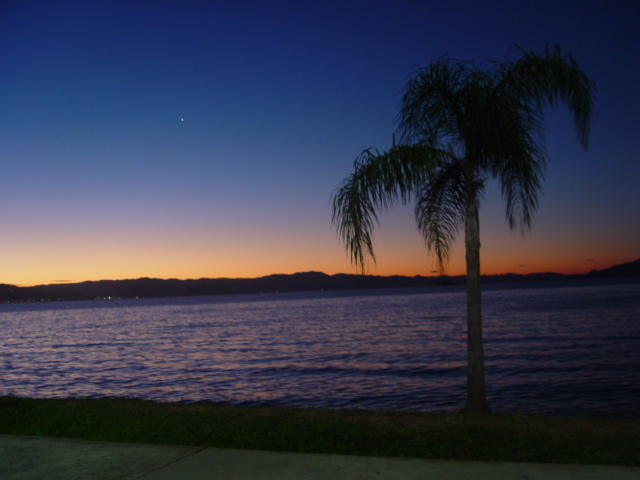 “Quem é injusto, faça injustiça ainda: e quem está sujo, suje-se ainda; e quem é justo, faça justiça ainda; e quem é santo, seja santificado ainda.”
Apocalipse 22:11
Você está se preparando?
www.adventistas-historicos.com